Образовательная игра по химии для школьников
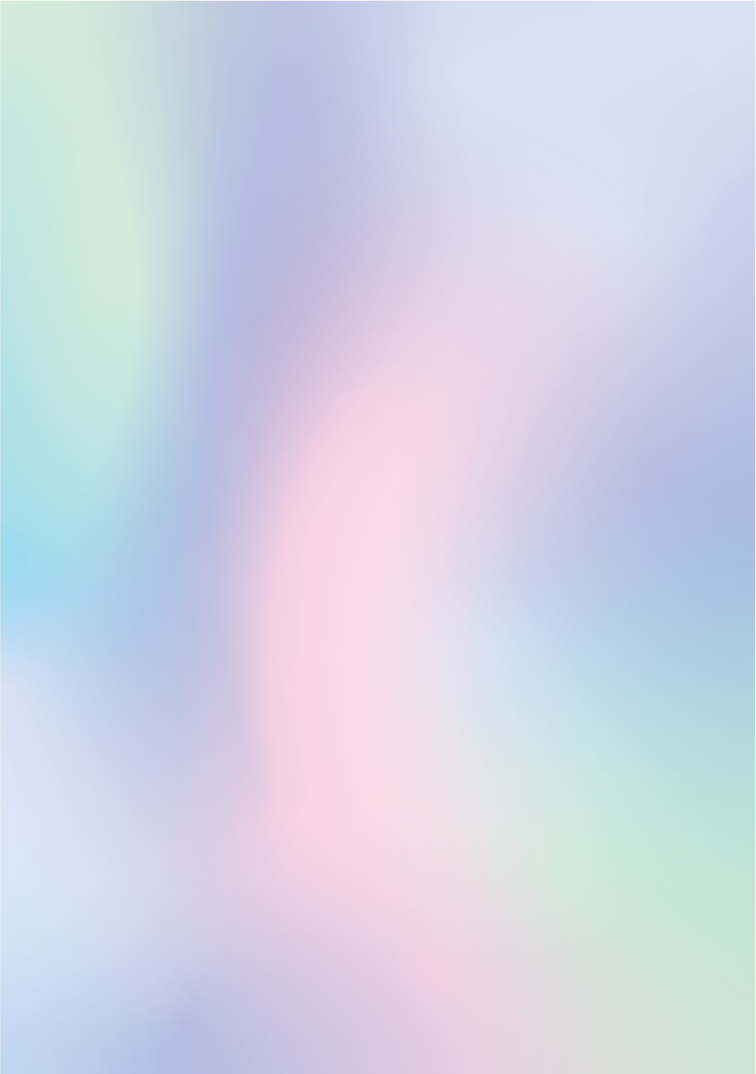 18 июня 2022
от команды "Э"
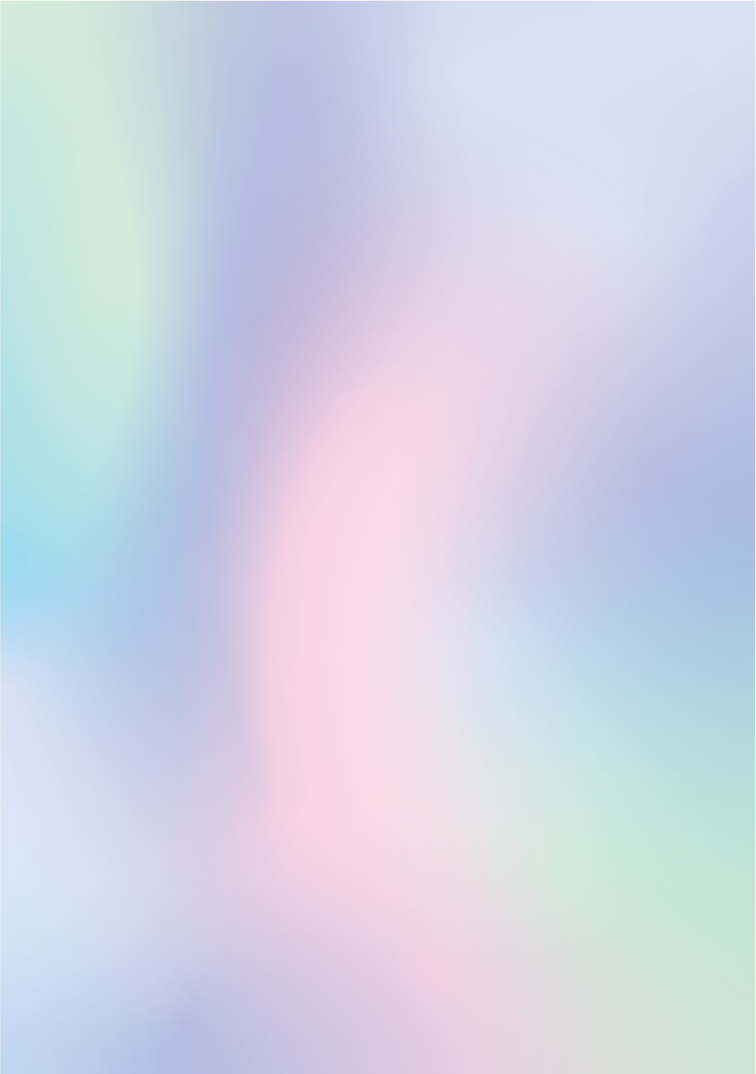 1
Наша команда
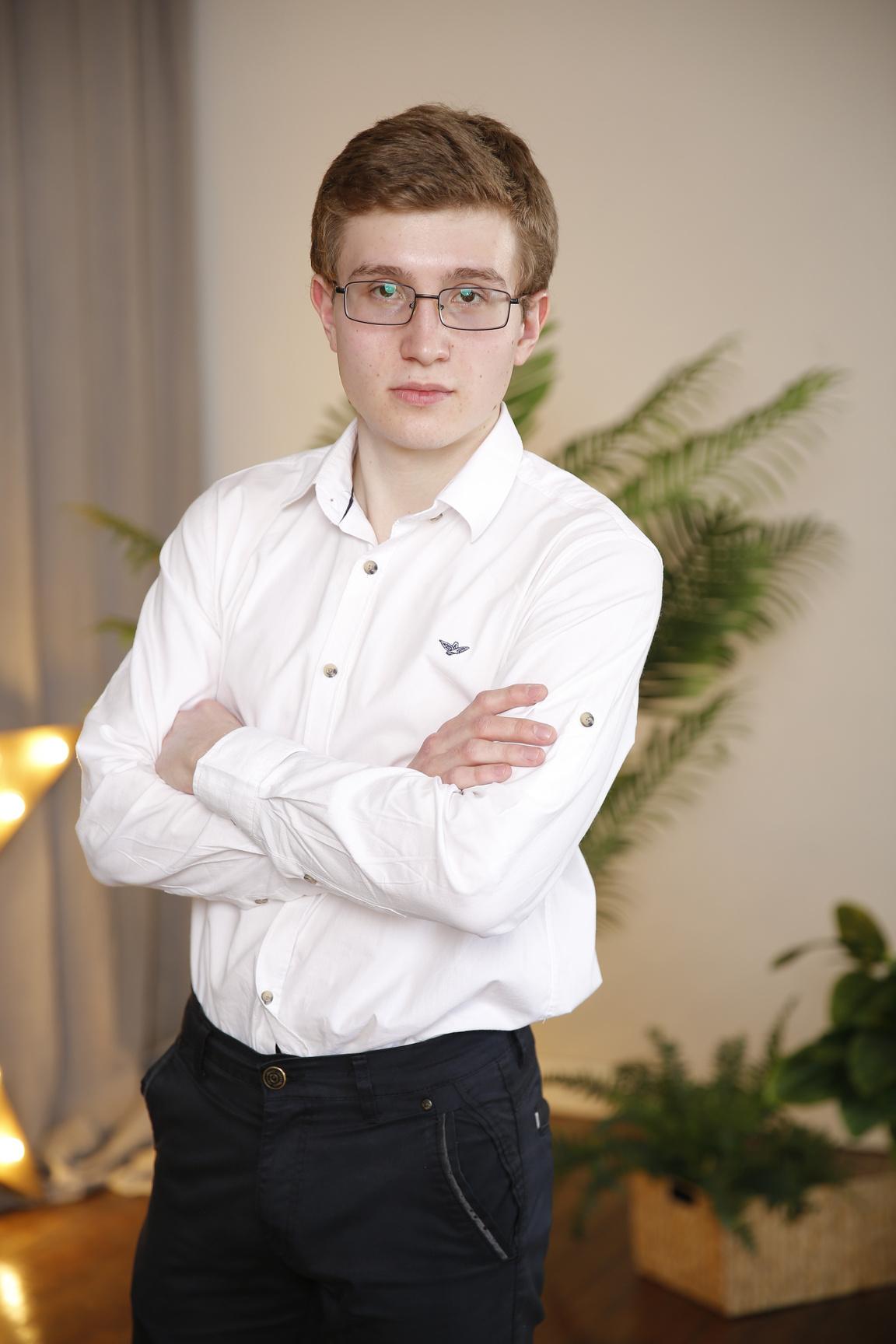 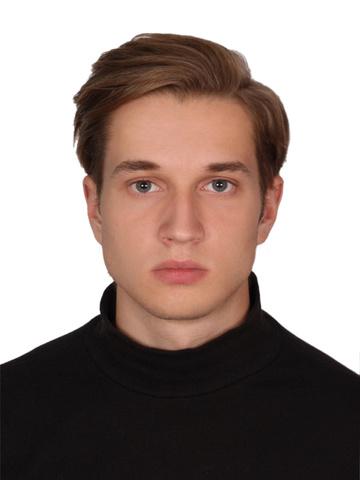 разработчик
Никита
Устинов
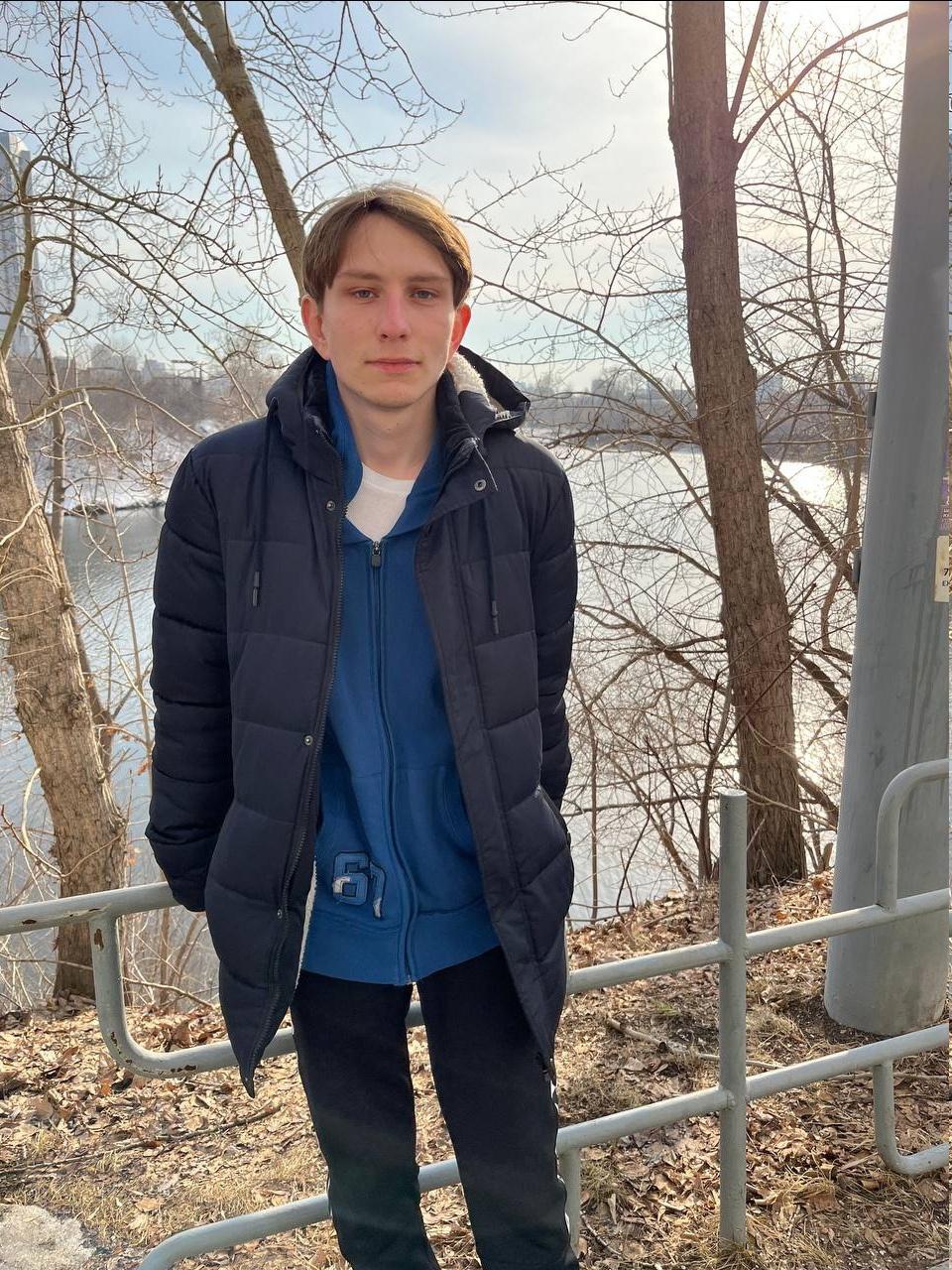 разработчик
Чертолин
Никита
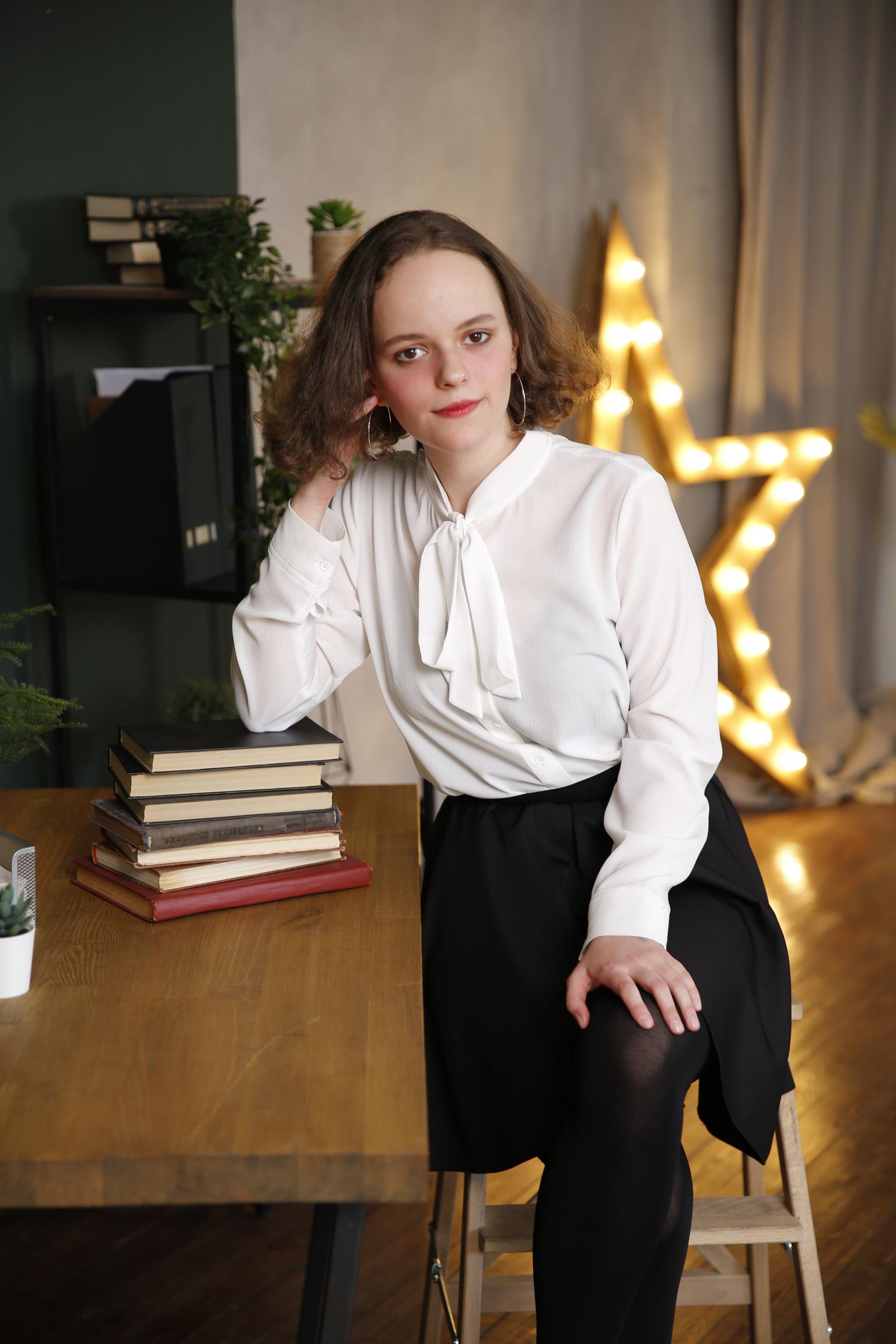 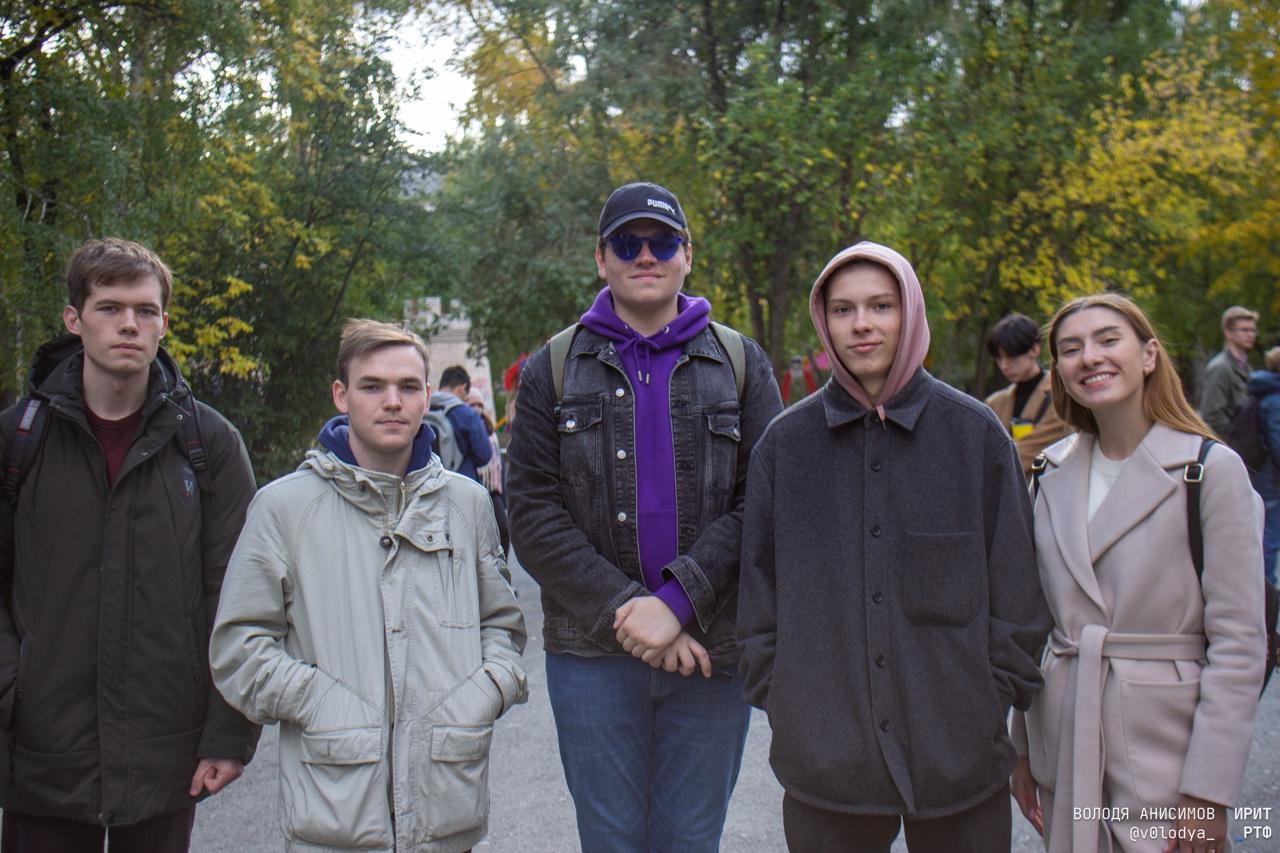 тимлид
Дубских
Семён
аналитик
и сценарист
Заворохин
Михаил
дизайнер
Дёмина
Анастасия
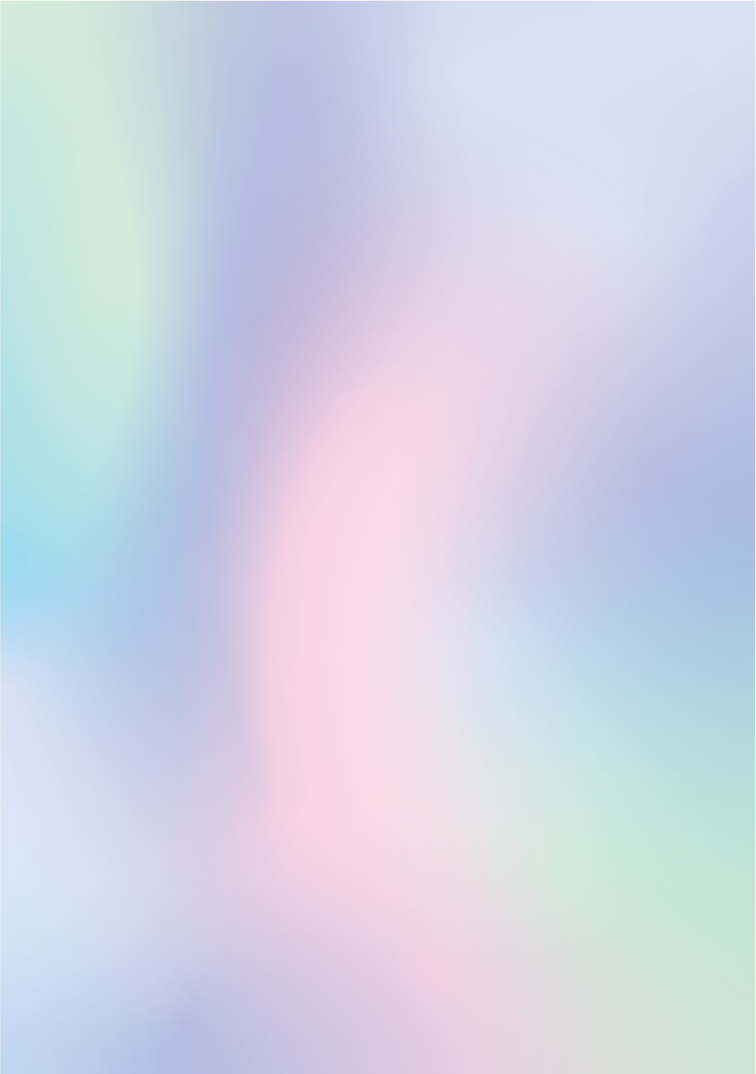 2
Геймификация образования
Образование - важный процесс жизнедеятельности человека

Система образования не успевает за прогрессом
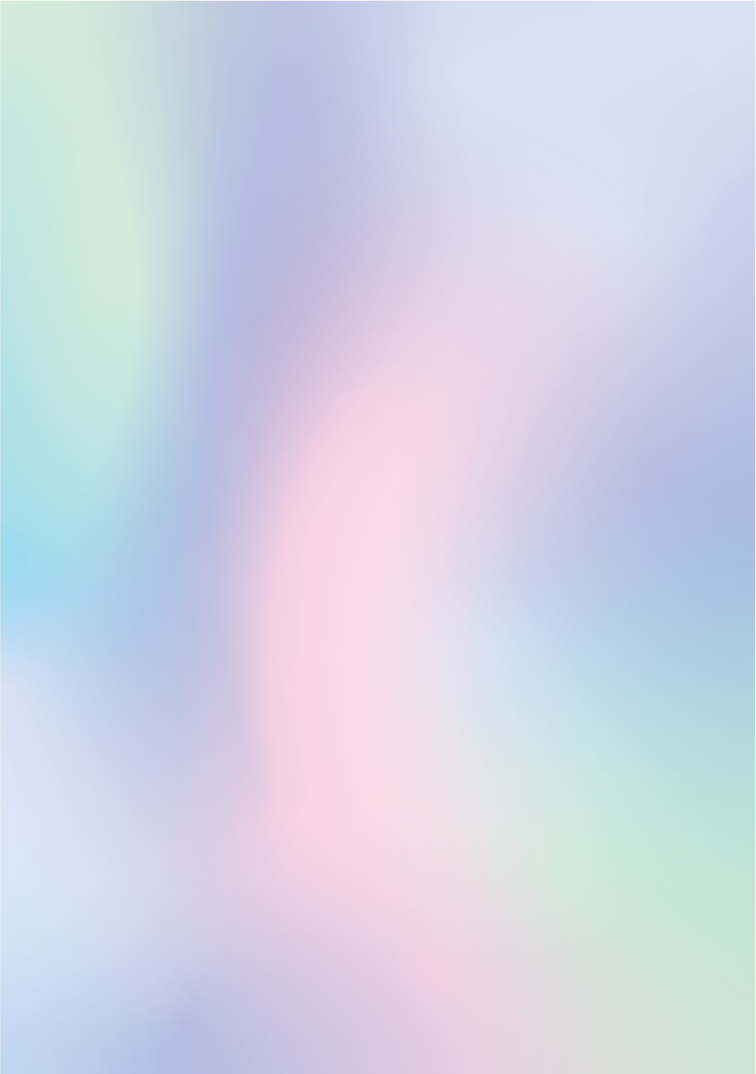 3
Аналоги
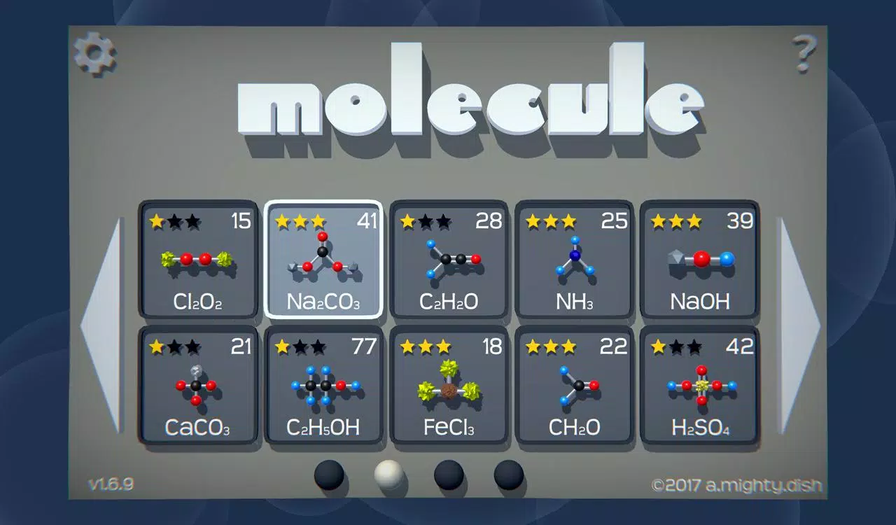 проработанная геймплейная часть
отсутствие сюжета
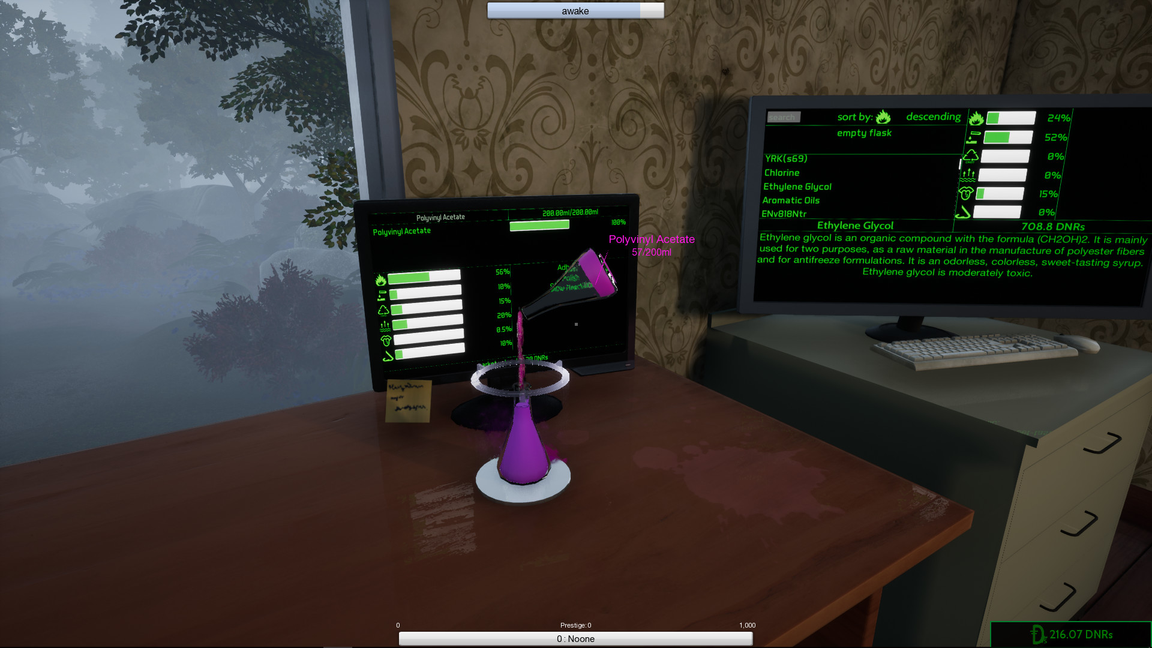 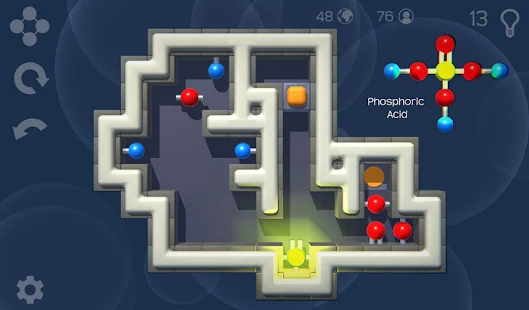 Chemist
11.9%
12%
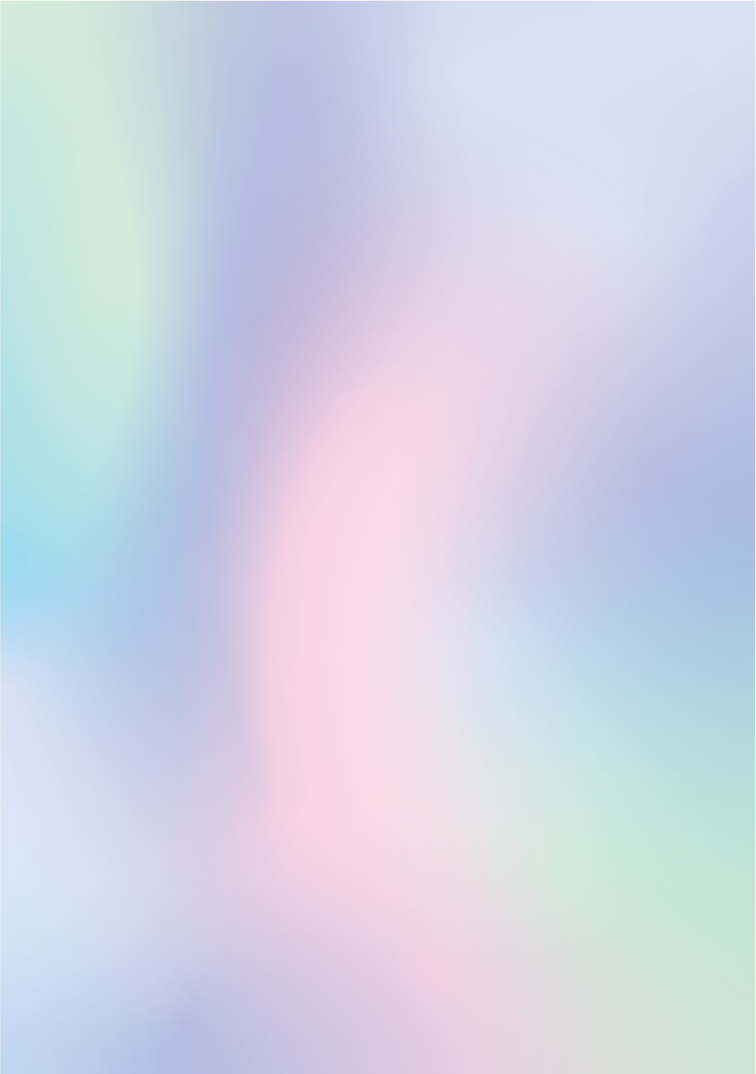 4
На каком уровне вы знаете химию?
Какой вам сеттинг больше нравится?
Подробно?
О чём?
29%
32%
7.5%
Потребности пользователей
38%
21%
47.8%
68%
Свойства редких и 
необычных веществ
71%
Да, лучше разобрать отдельные вещества подробно
32.8%
Распространенных, знания о которых будут полезны в повседневной жизни
29%
Нет, но больше различных веществ
На уровне средней школы
Средневековое фэнтези
На уровне старшей школы
Химия будущего
Я не знаю химию
Постапокалипсис
Продолжил изучение в институте
Современность
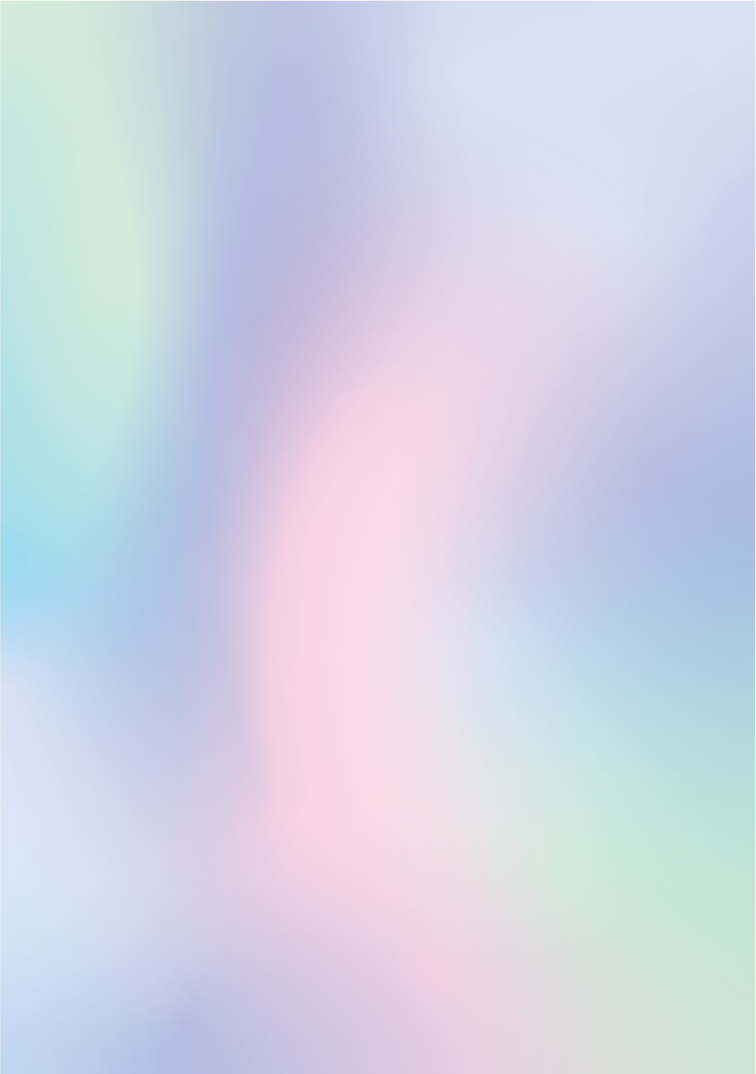 5
Диалоговое окно
Игровая механика
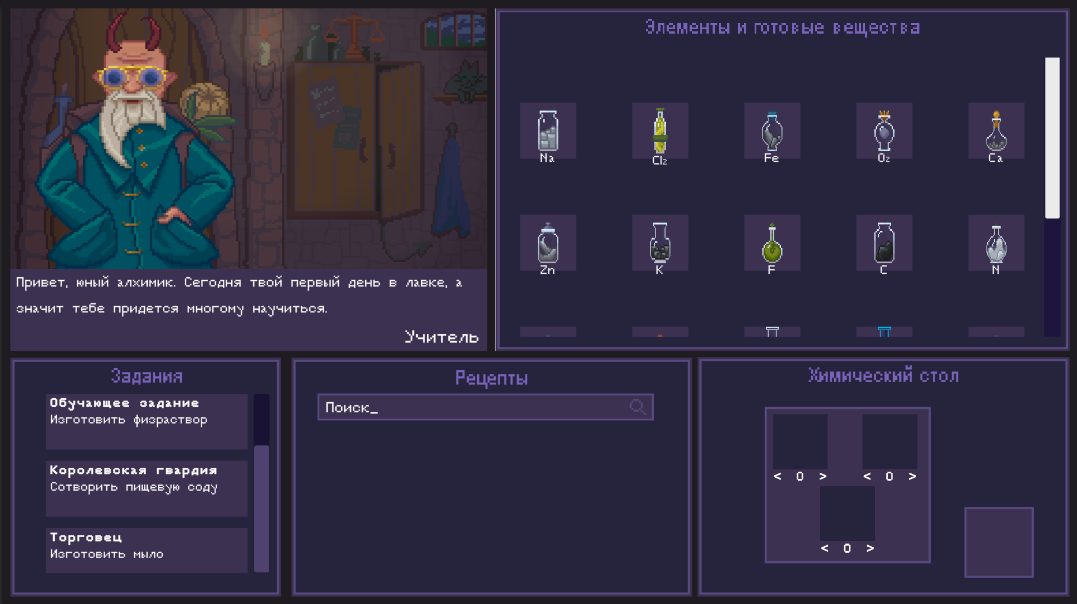 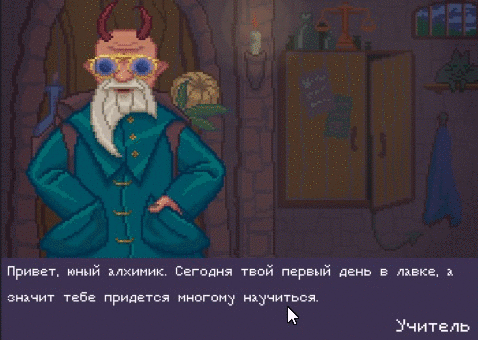 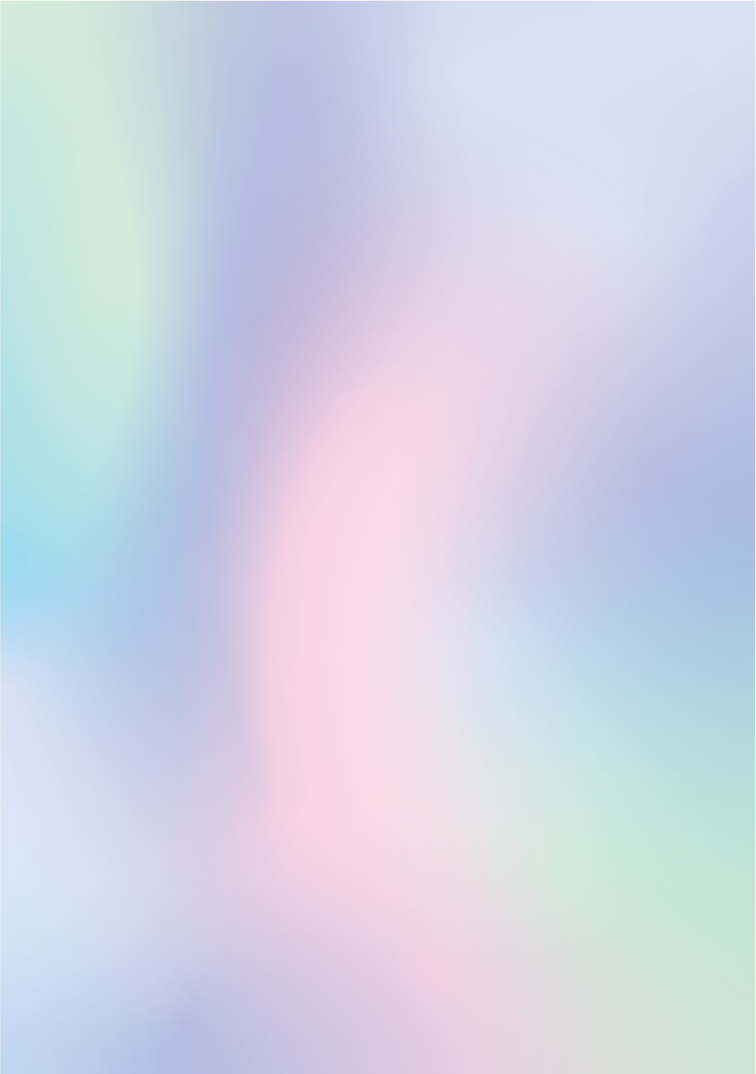 6
Поиск рецептов
Игровая механика
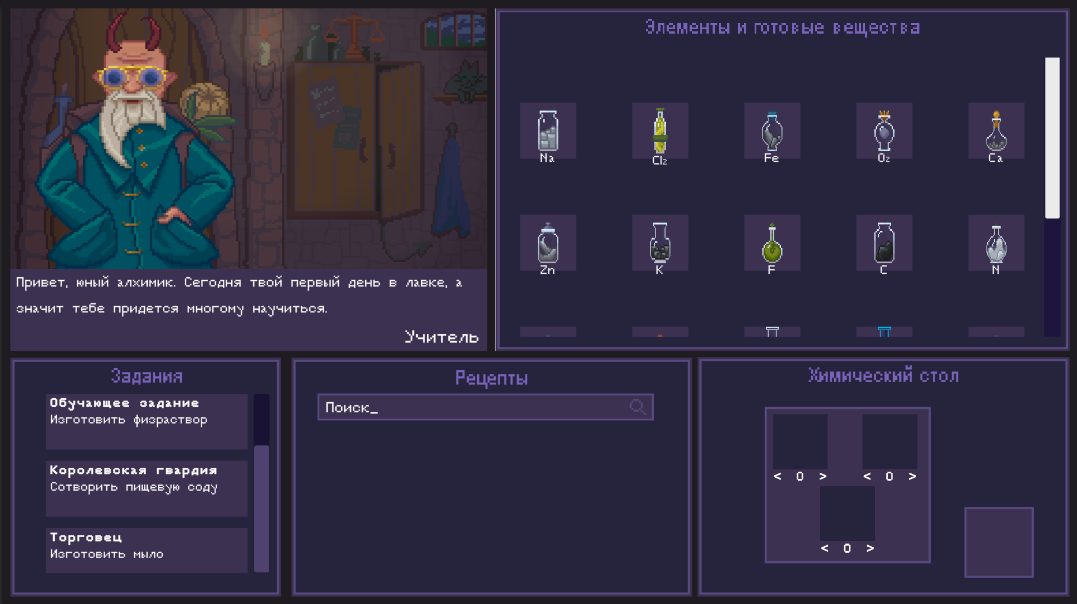 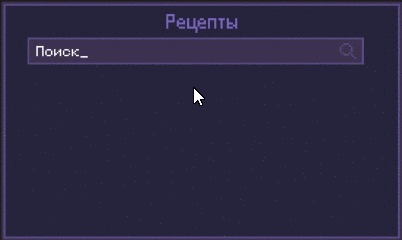 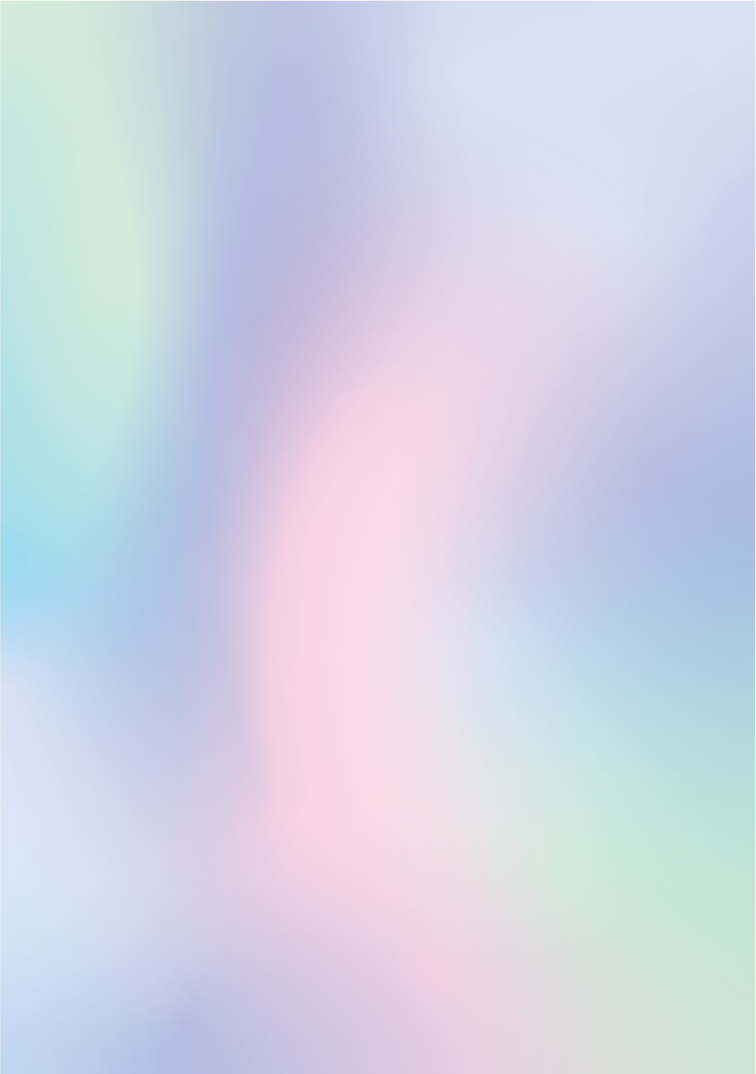 7
Реакции
Игровая механика
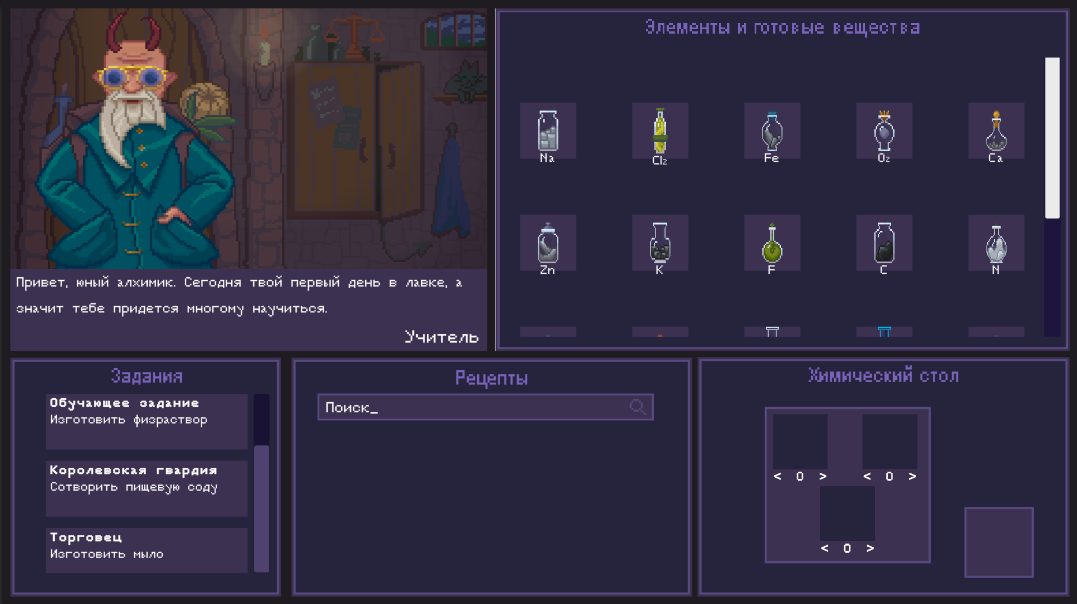 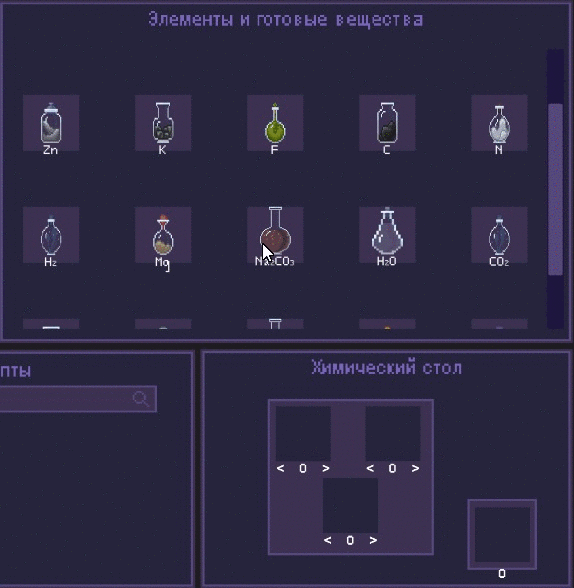 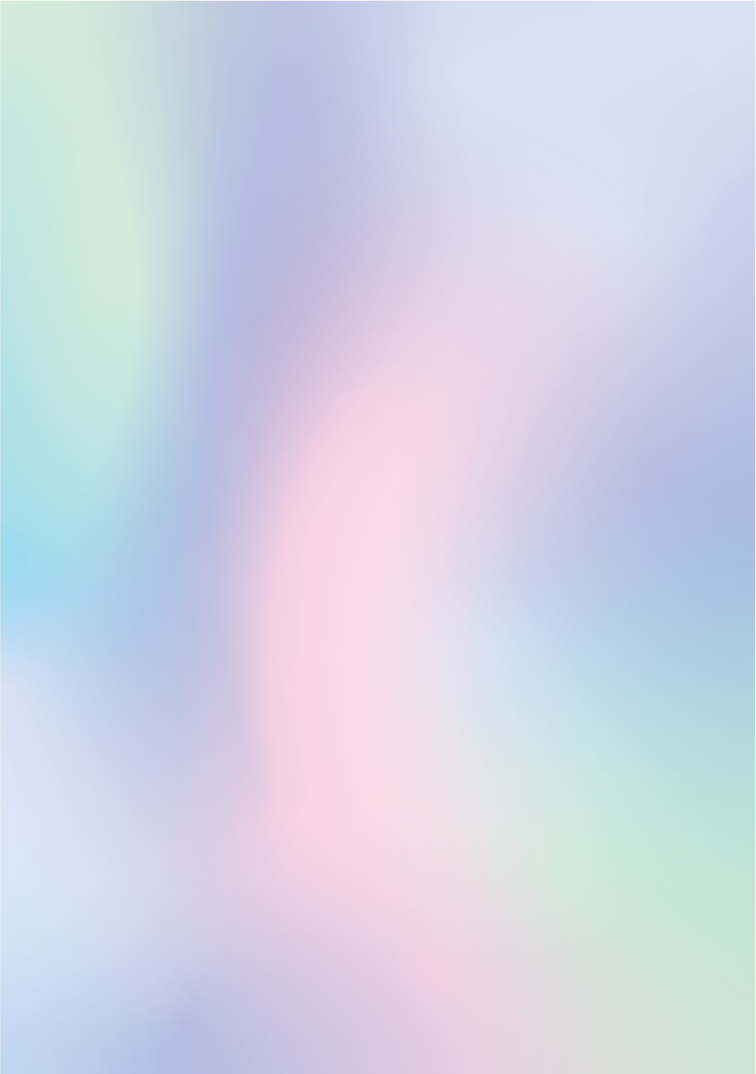 8
Игровая механика
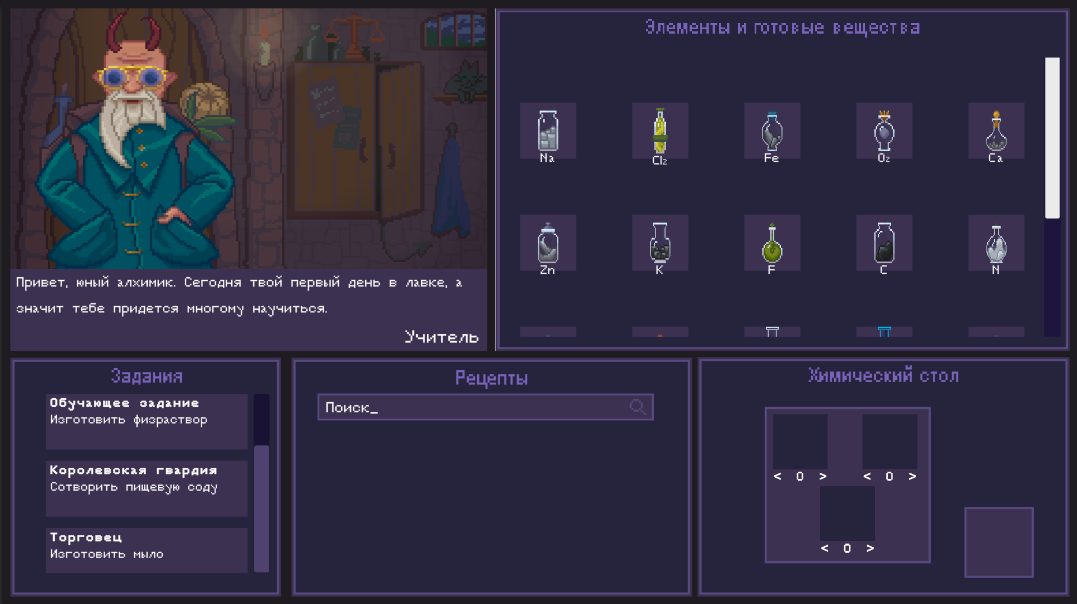 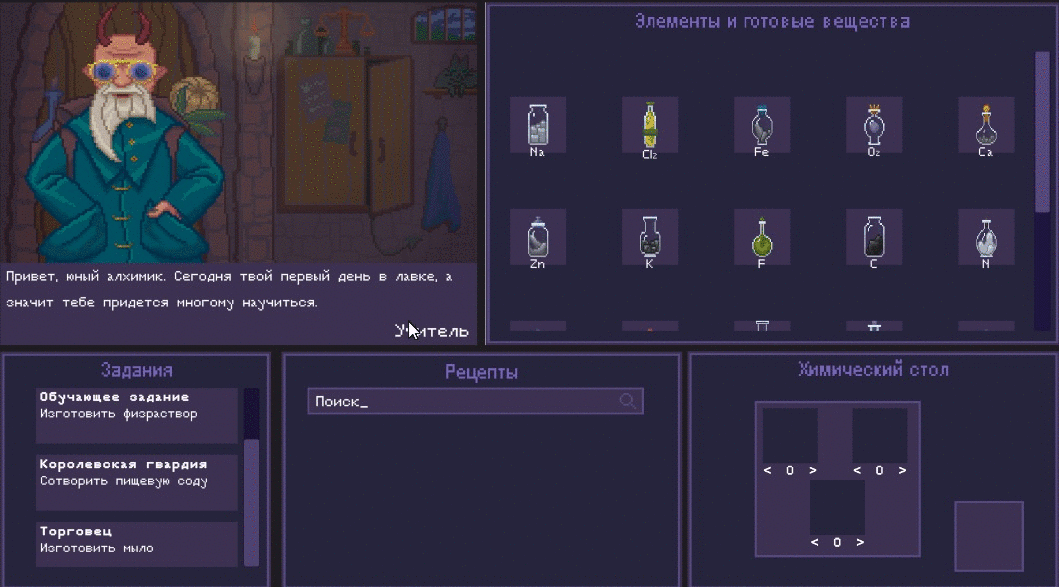 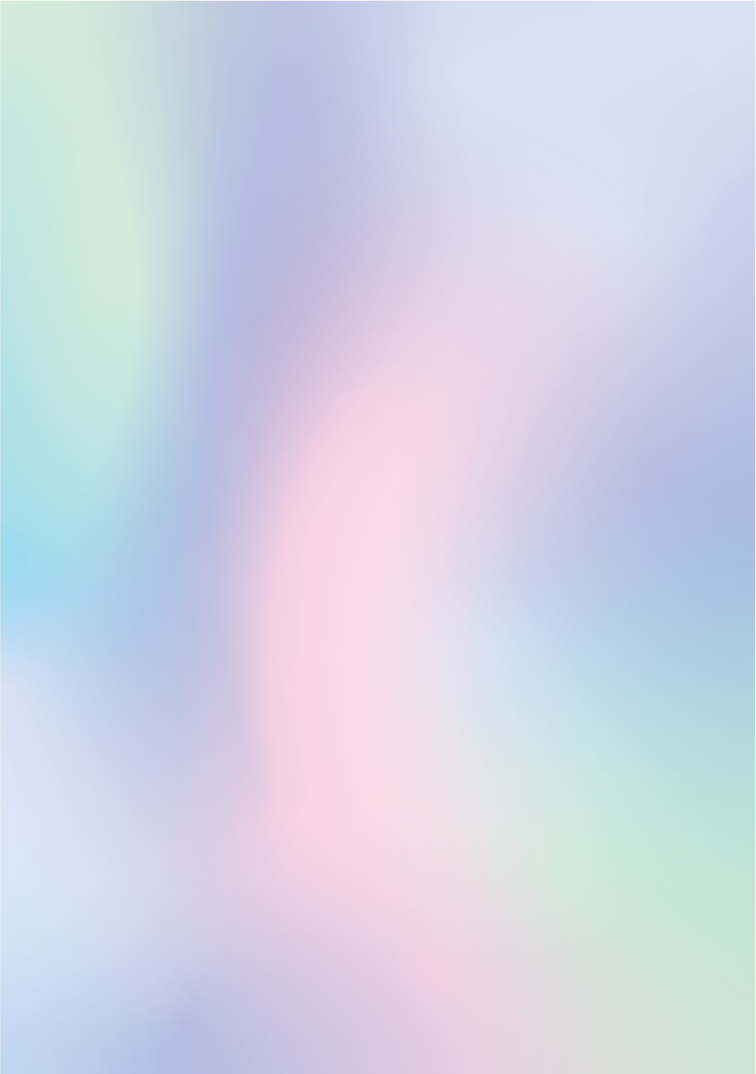 9
Ссылки
Игра
ТЗ
Цели, ценности и задачи продукта
Сюжет
Аналоги
Календарный план
Карточка проекта
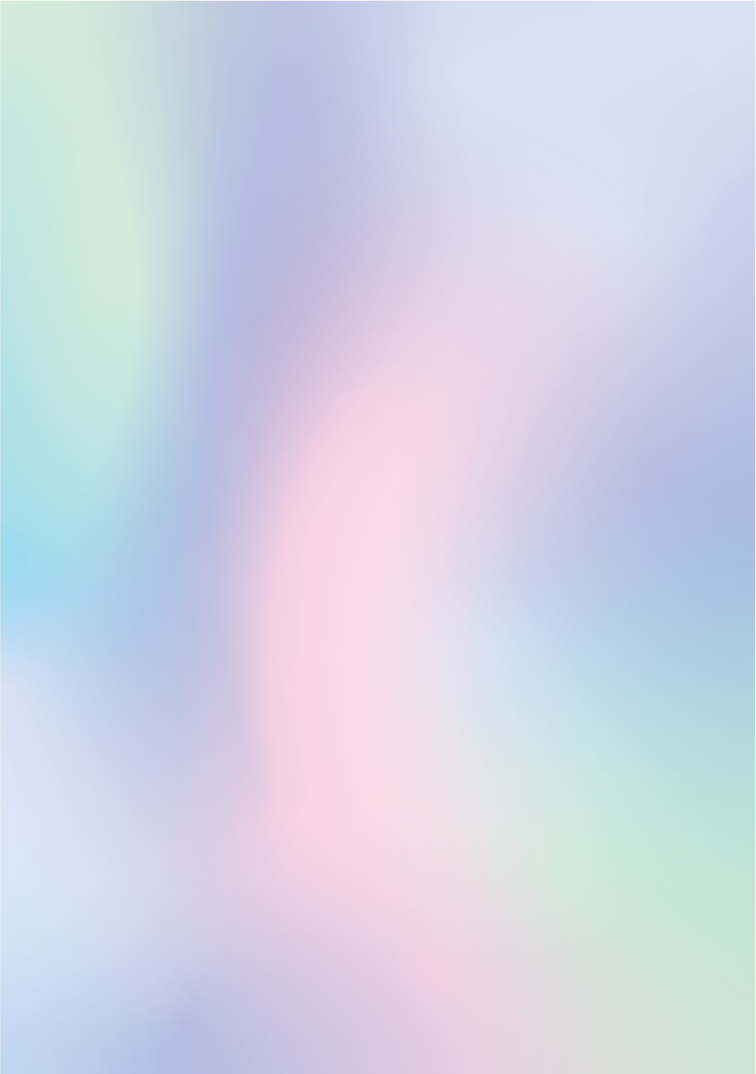 Спасибо!